アジア汚水管理パートナーシップ
（AWaP) 設立記念シンポジウム
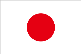 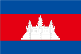 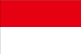 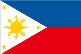 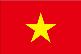 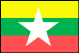 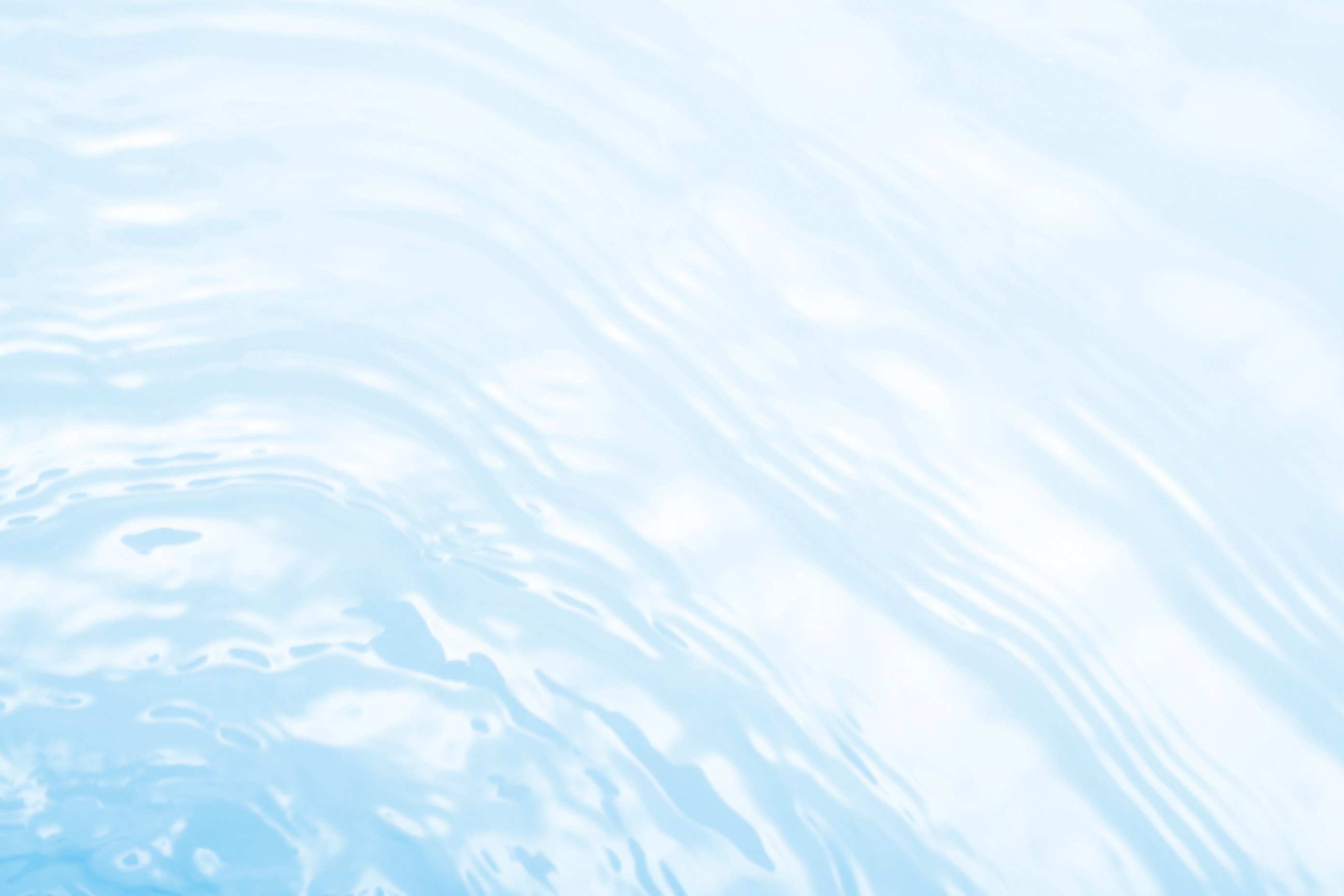 2015年9月に国連サミットで採択された持続可能な開発目標（SDGs）のターゲット6.3では、「2030年までに各国における未処理汚水の半減」が目標に掲げられています。国土交通省と環境省では、アジア各国の目標達成を支援するために、この度アジア6か国による、アジア汚水管理パートナーシップ(AWaP：エイワップ）を設立しました。AWaPの設立を記念したシンポジウムでは、SDGs達成に向けた汚水管理の世界動向やアジア各国の取組を共有し、議論いたします。
主催：アジア汚水管理パートナーシップ事務局 (国土交通省・環境省）
言語：日英同時通訳
2018年
7月25日
水
13:00-15:00
12:30開場
北九州国際会議場　メインホール
北九州市小倉北区浅野三丁目8-1
モデレーター：高知大学農林海洋科学部 藤原拓 教授
司会：ミス日本「水の天使」 浦底里沙
13:00-13:15  開会挨拶
13:15-13:45  基調講演
　　　　　　　　SDGs ターゲット6.3のモニタリングとAWaPへの期待：世界保健機関（WHO）
　　　　　　　　　 アジア太平洋地域におけるSDGsの達成に向けたロードマップ：
		　　	　　国際連合アジア太平洋経済社会委員会（UNESCAP）
13:45-14:40  SDGs達成に向けたAWaP参加国の取組（パネルディスカッション）
。
日本国国土交通省、日本国環境省、カンボジア公共事業運輸省、インドネシア公共事業・国民住宅省、ミャンマー建設省、フィリピン公共事業・高速道路省、ベトナム建設省
14:40-15:00  質疑応答
15:00 　　　  閉会
※プログラムは現段階の予定であり、今後内容が変更になる可能性があります
15:15～17:15　下水道国際シンポジウム in 北九州（同会場で続けて開催）
主催：北九州市、JICA　　参加都市：北九州市、大連市、ハイフォン市、プノンペン都、ジャカルタ特別州
※有識者による基調講演や北九州市とつながりの深い海外都市によるプレゼン・パネルディスカッションが予定
■下記の専用ウェブページよりお申し込みください
　 http://www.mri.co.jp/kitakyushu/
　　問い合わせ先：「下水道国際シンポジウム」事務局　　担当：三堀、小竹、佐藤
　　〒100-8141　東京都千代田区永田町二丁目10番3号　　E-mail：awap-sec@mri-ra.co.jp
　　電話：03-6705-6884（平日9：30～12：00及び13：00～17：30）
■ 〆切　7月20日（金）　※定員500名を超える場合は申込をお断りすることがあります
申込
■参加費 無料